Дружына  ДУА «Жыліхаўскі вучэбна-педагагічны комплекс дзіцячы сад-сярэдняя школа»
«Сімвал памяці»


Жыліхава, 2020
Мемарыяльная дошка
Актывісты міжнароднага патрыятычнага руху «Марское братэрства – непарушнае» знайшлі астанкі беларусаў – лётчыкаў марской авіяцыі, якія загінулі ў гады Вялікай Айчыннай у баях за Чарнаморскае ўзбярэжжа ў раёне горада Новарасійска. У іх ліку – ураджэнец вёскі Жыліхава Капыльскага раёна Міхалковіч Мікалай Піліпавіч.   У маі 2014 года ў в. Жыліхава 
адбылося ўрачыстае пахаванне 
капсулы з зямлёй з месца гібелі 
героя-земляка Міхалковіча Мікалая,
што быў у ліку прапаўшых без 
вестак доўгія гады.
   На будынку ДУА “Жыліхаўскі
 ВПК дз/с-СШ” усталявана 
мемарыяльная дошка.
Пахаванне капсулы з зямлёй з месца гібелі Міхалковіча Мікалая
Помнік землякам. У цэнтры вёскі Жыліхава.
На ўшанаванне памяці 101 земляка, якія загінулі ў Вялікую Айчынную вайну. 
У 1970 г. устаноўлены абеліск.
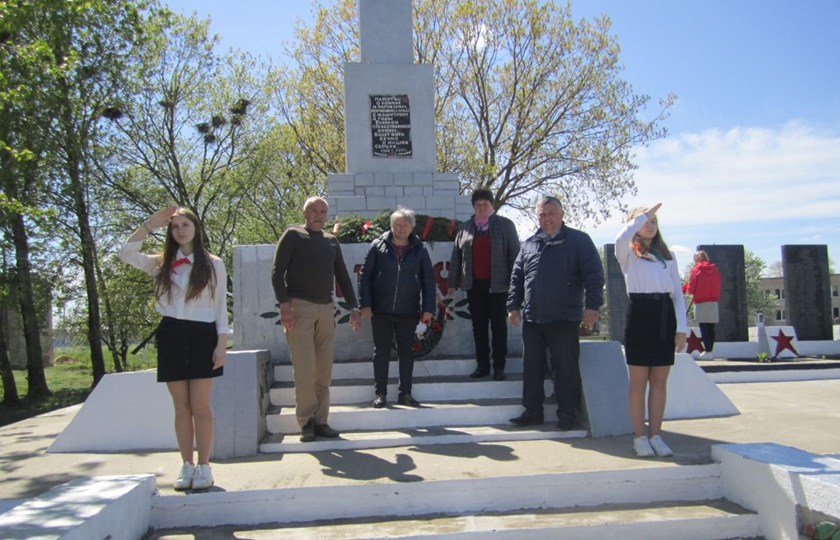 Брацкая магіла савецкіх воінаў. В. Выгода. На могілках.
Пахаваны 13 воінаў,
 якія загінулі ў 1944 г.  пры вызваленні раёна ад нямецка-фашысцкіх акупантаў. У 1972 г. на магіле ўстаноўлены помнік.
Брацкая магіла савецкіх воінаў.У цэнтры в. Гулевічы.
Пахаваны 10 воінаў, якія загінулі ў 1944 г. пры вызваленні раёна ад нямецка-фашысцкіх акупантаў. У 1972 г. на магіле ўстаноўлены помнік.